周六
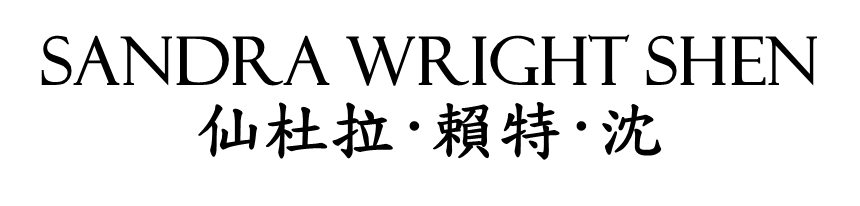 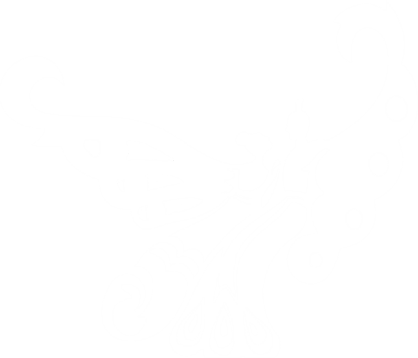 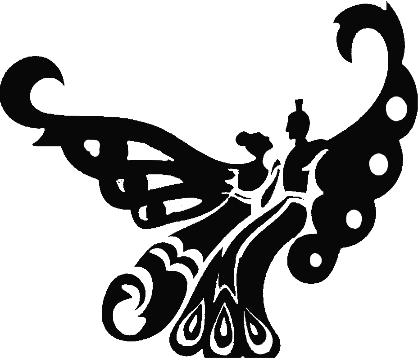 02
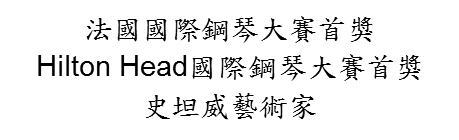 六月
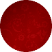 7:00P
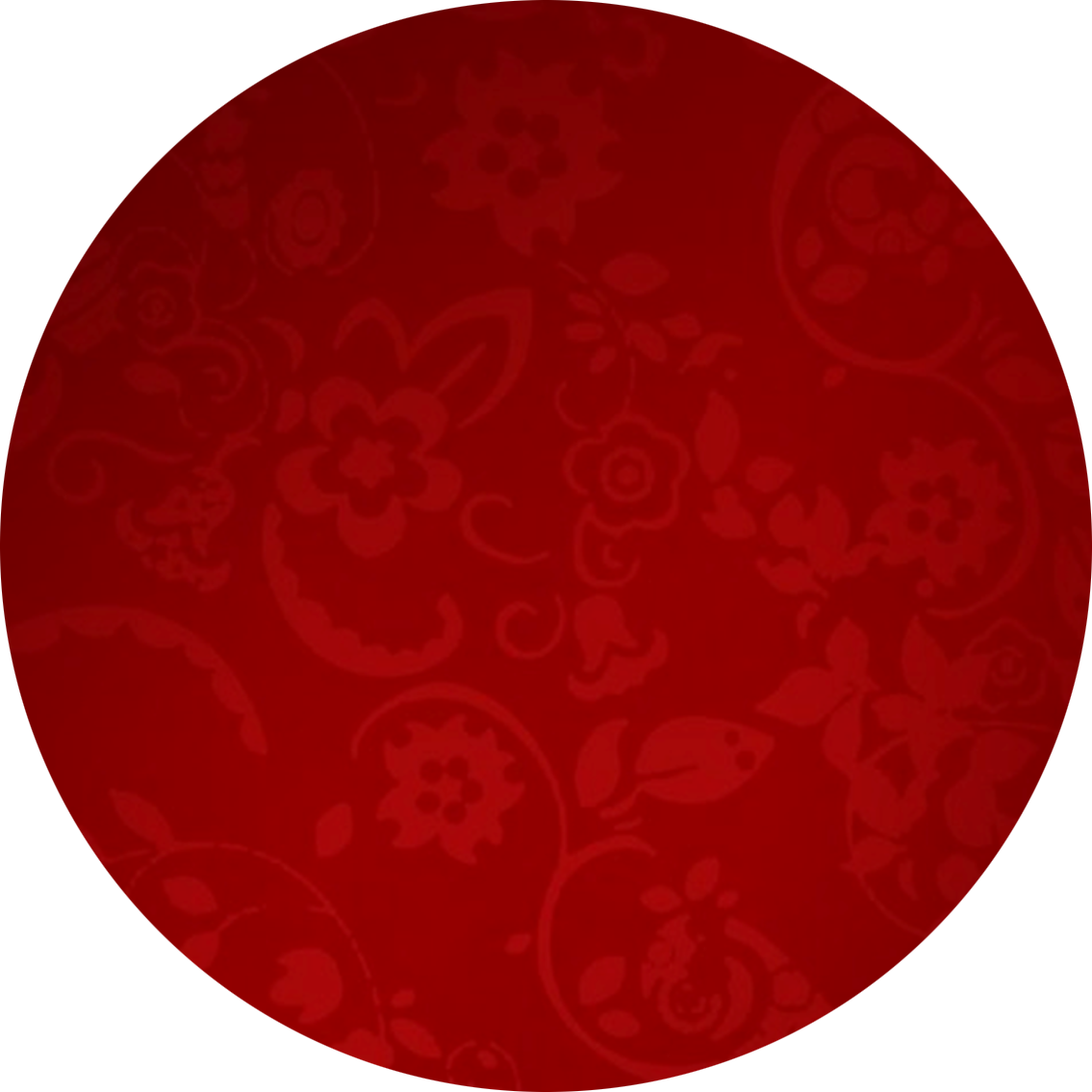 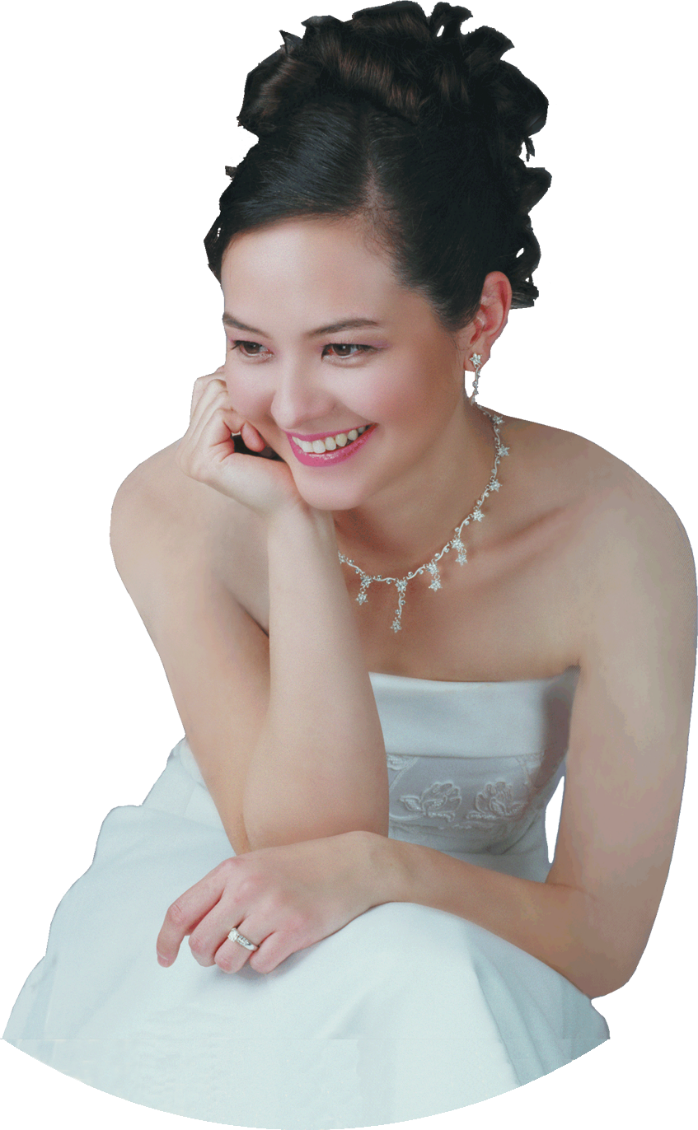 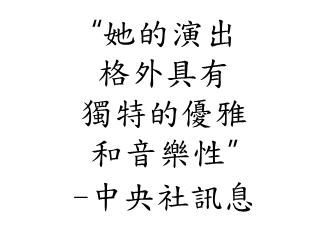 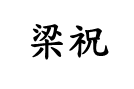 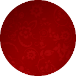 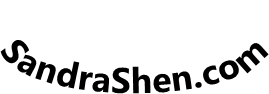 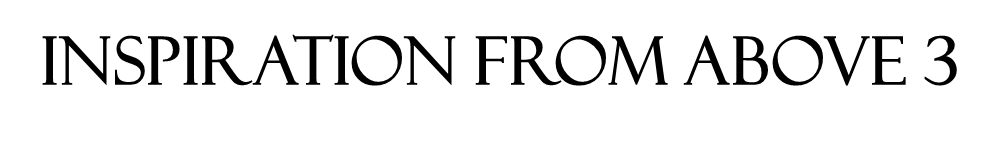 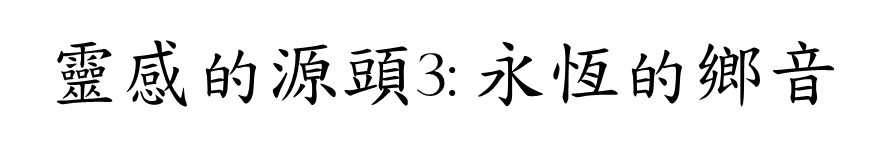 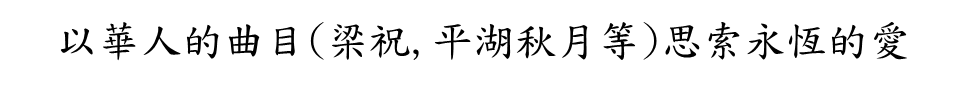 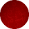 馬利蘭中華聖經教會
Chinese Bible Church of Maryland
4414 Muncaster Mill Rd, Rockville MD
cbcm.org   (301) 924-4855
免費入場
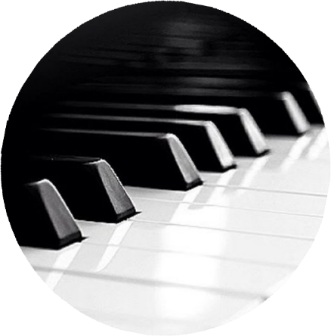